Політична соціалізація
План
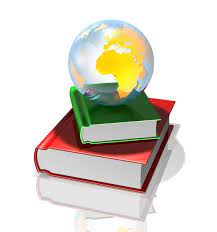 Зміст політичної соціалізації.
Інститути і агенти ПС
Етапи ПС
Типи і моделі політичної соціалізації.
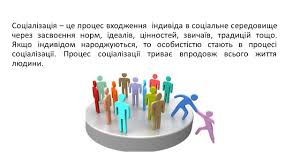 політична соціалізація
– це процес, в ході якого індивід набуває знання, вірування, переконання, засвоює цінності, норми і символи, які визначають його політичну поведінку. Результатом є доручення людини до політичного життя, до політичної культури, що сприяє стабільності політичної системи
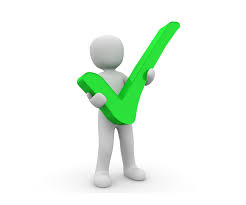 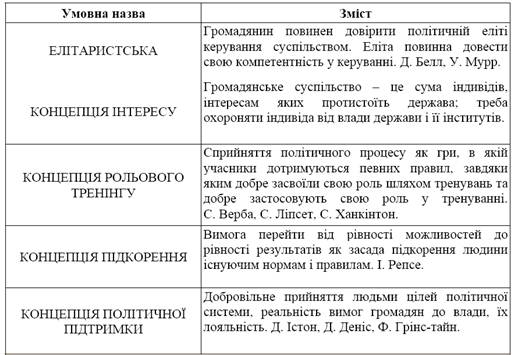 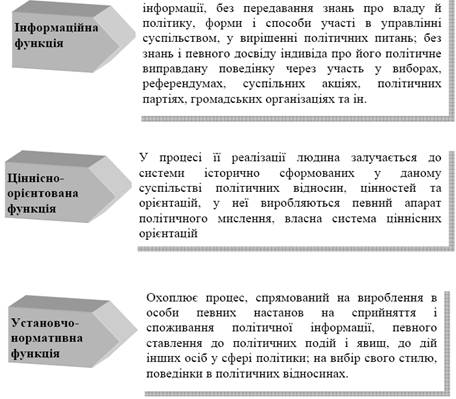 учасники
соціалізант – особистість, яка засвоює норми і цінності
Інститути соціалізації – держава, сім’я, партії, заклади освіти, ЗМІ, ГО, трудовий колектив, друзі. . 
Агенти соціалізації – безпосередні провідники соціалізуючого впливу – викладачі, батьки, журналісти, політичні лідери.
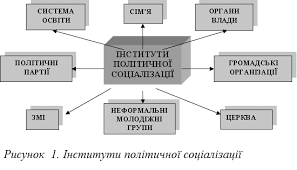 Залежно від характеру особистих контактів і ступеня формальної організованості ці інститути поділяють на
Первинні - контактні неформальні групи – сім’я, родичі, друзі, релігійні групи
Вторинні – групи з формалізованою структурою – школа, трудові колективи, політичні партії, громадські об’єднання. Держава виступає у ролі інституту соціалізації, здійснюючи вплив через освітні заклади, ЗМІ, армію., далі – друковані ЗМІ, інтернет, радіо.
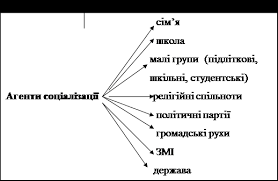 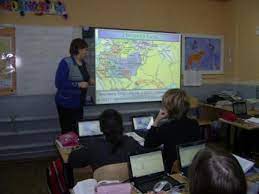 Етапи соціалізації:
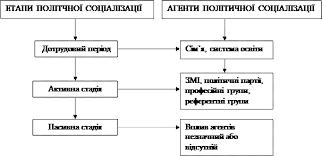 шляхи політичної соціалізації
Соціалізація в дитинстві
Д. Істон і Дж. Денніс у роботі «Діти і політична система» - у створенні позитивної установки на владу визначальною є первинна соціалізація. «Базові дитячі почуття важче витісняються і змінюються, ніж ті, що були набуті в житті пізніше». 
На прикладі 12 тис. американських дітей показали, як поступово формуються позитивні установки відносно влади. Дослідили, як діти ставляться до видимих атрибутів влади (президент, прапор, гімн). Виділили фази соціалізації в період 3-13 років:
політизація – дитина усвідомлює, що політична влада важливіша за батьківську;
персоналізація – ототожнення політичної влади з президентом і поліцією;
ідеалізація – приписування політичним фігурам тільки позитивних рис;
інституціоналізація – дитина сприймає владу через безособові інститути – партії, парламент, суд.
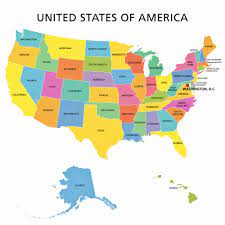 типи політичної соціалізації:
Ресоціалізація і десоціалізація
Моделі політичної соціалізації